I
Creative Arts
Start a degree level apprenticeship
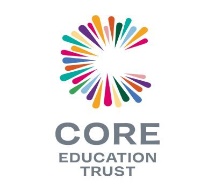 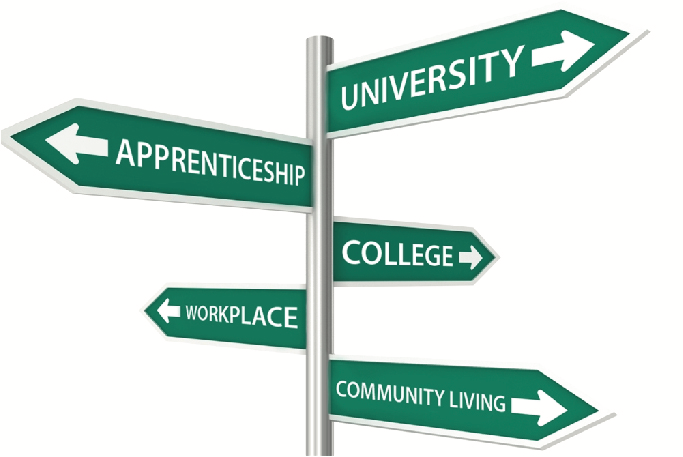 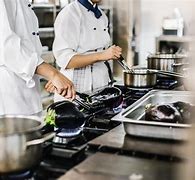 Go to university to enhance your studies and get a degree
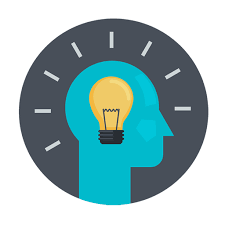 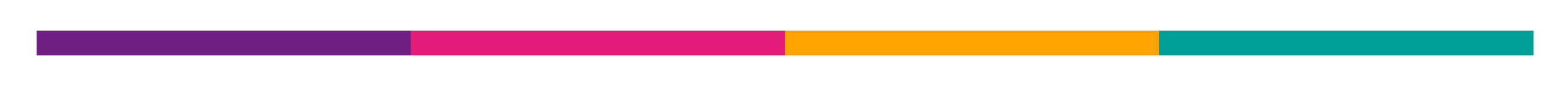 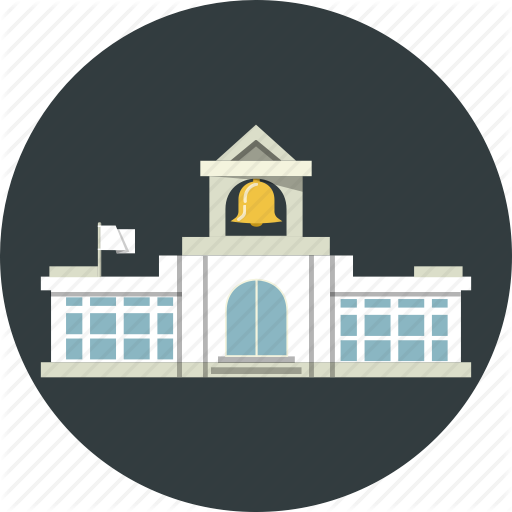 Learning Journey
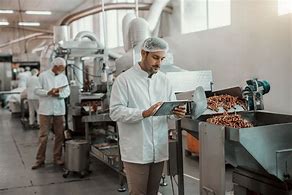 Design & Technology
BSc Culinary Arts
Level 3 Professional Cookery
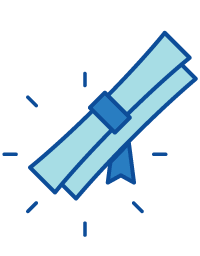 Street Food trader
Waiter
Level 1/2 Hospitality 
& Catering
Continue your lifelong love of learning and personal development
BSc  
Bakery &
Patisserie
Food Photographer
House 
Keeper
Microbrewer
Wedding planner
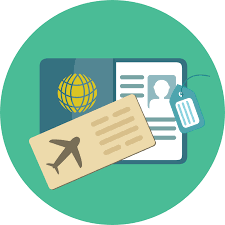 Restaurant 
Manager
Unit 1
The Hospitality 
& Catering industry
40% 1hour 20 min exam
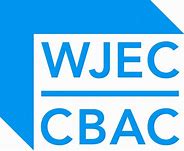 Publican
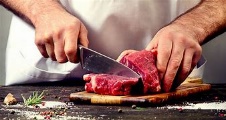 Hotel Manager
Food Journalist
Personal chef
Take a gap year, travel the world and embrace new cultures
Executive chef
Arts Marketing
Unit 2
Hospitality 
& Catering in action
60% 12 hours assessment
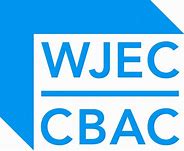 Home Economist
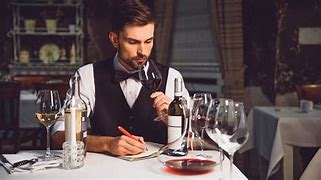 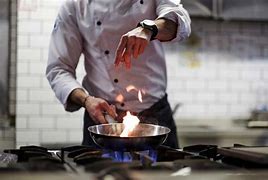 Food 
Scientist
Food Critic
Catering manager
Food manufacturing inspector
Unit 2 Assignment Tasks 3 & 4
Assignment Task 3: preparation, cooking and presenting 3 dishes selected for the assignment brief.
Assignment task 4: assess the production of the presented dishes; review own performance.
Food preparation, cooking, analysis and evaluation.
Revision of all topics studied.
Food preparation, cooking, analysis and evaluation.
1 hour 20 minutes written exam.
Career Opportunities
Fish monger
Term 3
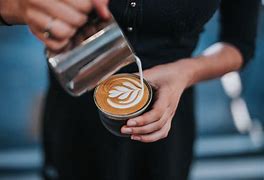 Barista
Term 2
Butcher
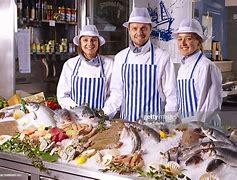 Completion of exam
Unit 2 Assignment Tasks 1 & 2:
Analyse the assignment brief.
Explain the impact of cooking methods.
Address nutritional factors.
Production planning.
Food preparation, cooking, analysis and evaluation.
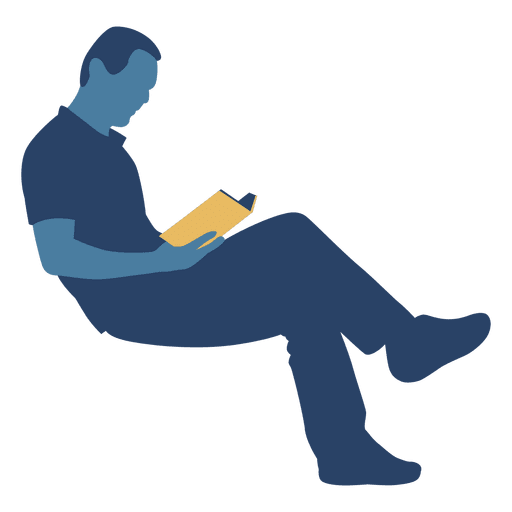 Operation of Front and Back of House; safety and security.
Catering for customers’ needs, requirements and expectations.
Customer rights.
Local residents.
Health & Safety laws.
Food Safety Act.
The Environmental Health Officer.
Food preparation, cooking, analysis and evaluation.
The importance of nutrition.
Menu planning.
Revision of material studied.
Preparation for year 11’s assessment tasks.
Food preparation, cooking, analysis and evaluation.
YEAR
11
Term 3
Term 1
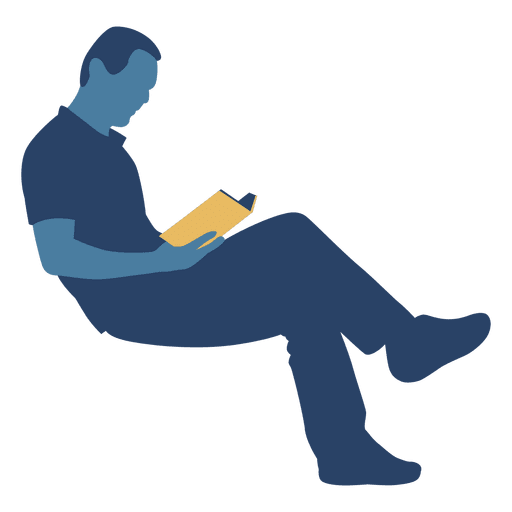 Developing use of clay
Term 2
YEAR
10
Structure of the Hospitality & Catering Industry.
Job roles; skills, attributes and dress code.
Working conditions & employment rights.
Factors that make successful businesses.
Environmental factors.
Heath and Safety in H&C.
Food Safety in H&C.
Food preparation, cooking, analysis and evaluation.
Start your 
GCSE Course
Gaudi Mosaic Mirror
Term 1
Antoni Gaudi
Mosaic
Wood joints
Moulds & Parasites
Ceramics
Term 2
Bacteriology
De Stilj
Islamic tile art
Modelling
Making your KS4 Options
Food Safety in H&C
WJEC Level 1/2 Hospitality & Catering
3D Design
Term 1
Food
Term 2
Trinket Box
Art Nouveau
Food intolerances
Allergens
Recycling materials
AQA A&D Three-Dimensional Design
Presentation techniques
Using a heat press
Neurographical Art
Electronics
World Foods
Tablet Beanbag
World Foods
Sustainable Lamp
3D Design
Term 1
Food
Term 2
Textiles
Term 3
Using a sewing machine
Dish 
blueprint task
Methods of cooking
Memphis Group
Sustainability
Using the laser cutter
Transfer dyes
Model making
Eatwell Guide
Basic electronics
YEAR
YEAR
YEAR
Hygiene
Wacky Racing Car
CAM knowledge
Biomimicry
7
8
9
Get
Creative
Kitchen Basics
Product Design
Term 1
Food
Term 2
3D Design
Term 3
Mini Torch
Workshop Health & Safety
Health & Safety
Alessi Group
Sensory Analysis
Packaging